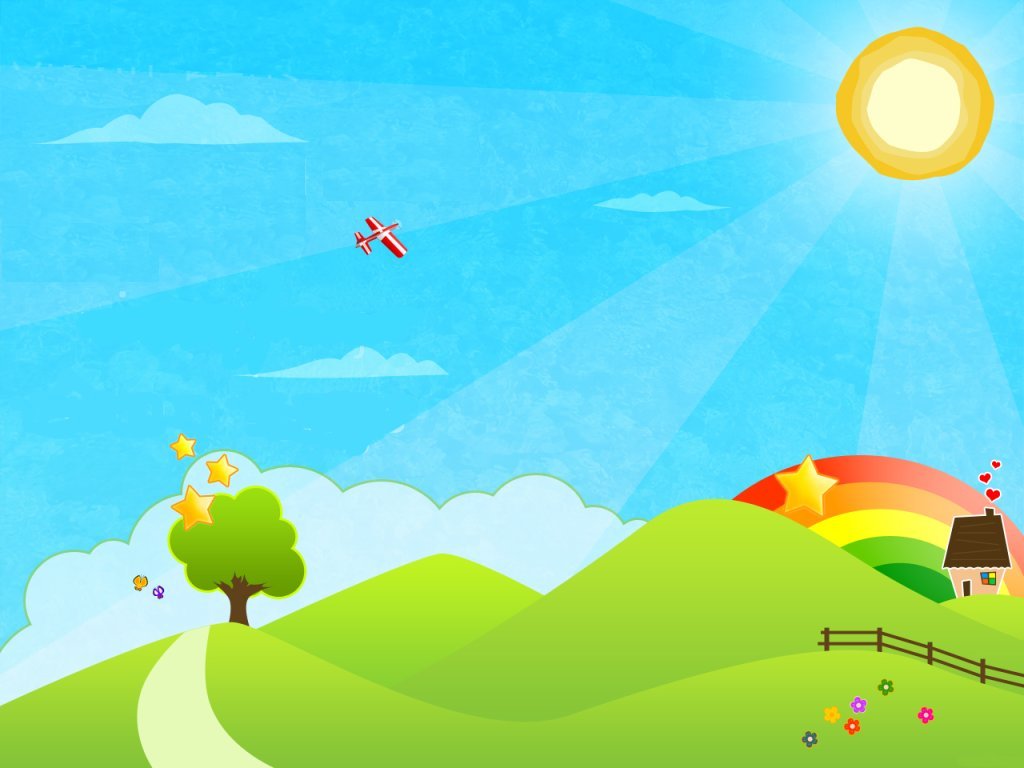 UBND QUẬN LONG BIÊN
TRƯỜNG MẦM NON HOA MỘC LAN
Lĩnh vực: Phát triển ngôn ngữ
Đề tài: Thơ: Chùm quả ngọt”
Lứa tuổi: 3 – 4 tuổi
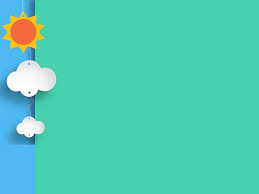 I. MỤC ĐÍCH-YÊU CẦU.
 1. Kiến thức:
- Trẻ biết tên bài thơ, tên tác giả.
- Hiểu được nội dung bài thơ “Chùm quả ngọt”: Bài thơ nói về vẻ đẹp của chùm quả mùa xuân, mùa xuân đến chùm quả rất đẹp, quả nào cũng tròn vo và tỏa ra mùi hương thơm ngát khắp vườn, để có được vườn cây ngon ngọt là nhờ bàn tay ông hàng ngày chăm sóc vun trồng đấy. 
 2. Kỹ năng:                                          
- Trẻ đọc thuộc bài thơ.
- Trẻ đọc diễn cảm bài thơ.
- Trẻ biết thể hiện nhịp điệu trong sáng,nhí nhảnh của bài thơ.
 - Rèn trẻ trả lời đủ câu                                                         
3. Thái độ:
Trẻ hứng thú tham gia vào hoạt động
Biết vâng lời người lớn,hiếu thảo với ông bà bố mẹ.
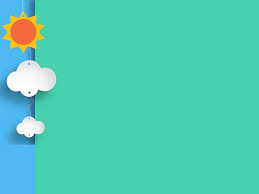 Ổn định tổ chức, gây hứng thú:
    - Cô và trẻ hát bài hát: “ Quả ”
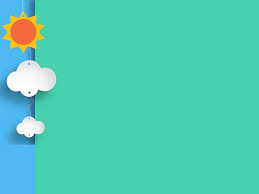 2. Phương pháp, hình thức tổ chức:
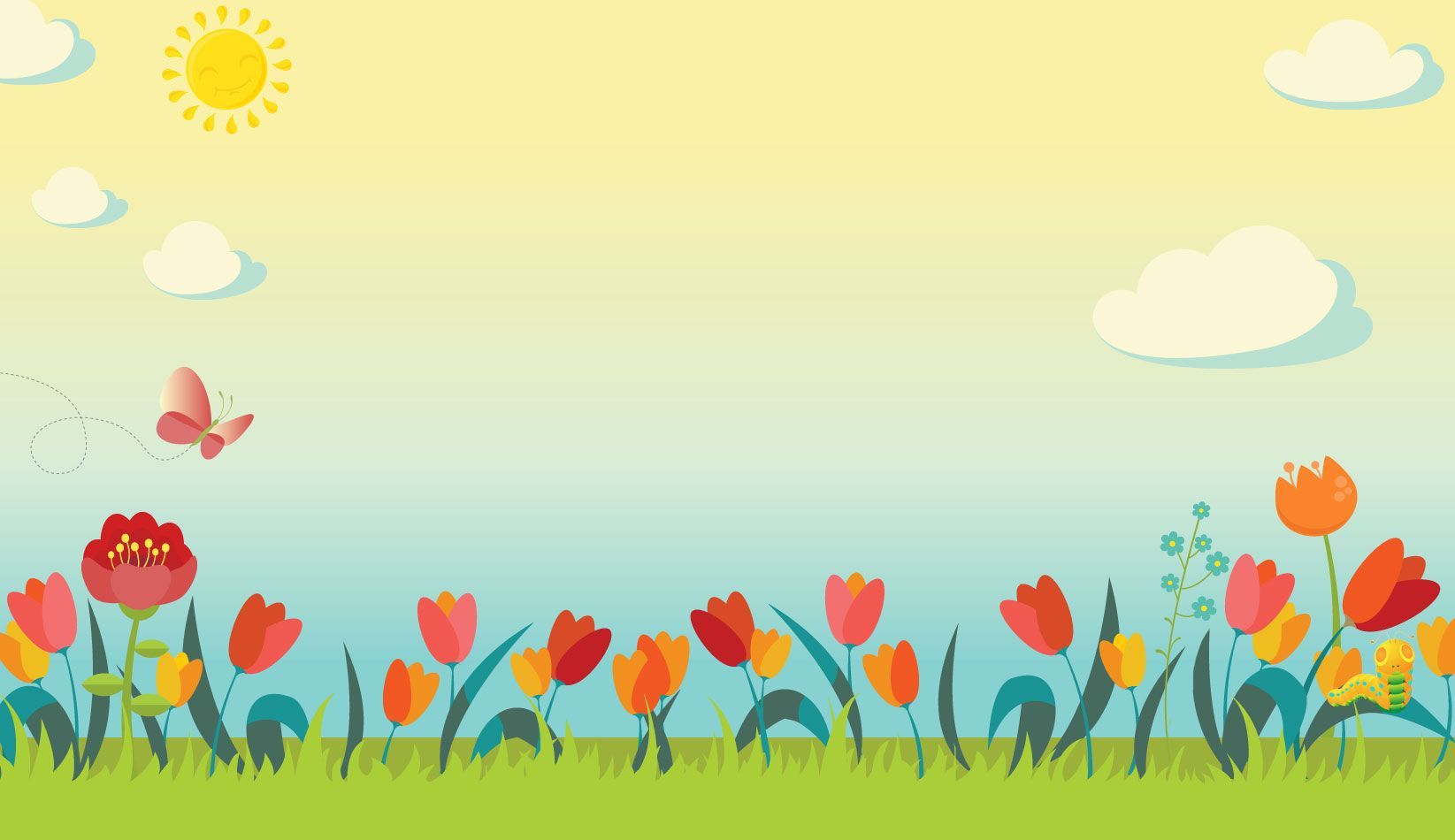 Chùm quả ngọt
Rung rinh chùm quả mùa xuânNhìn xa thì ấm, nhìn gần thì noQuả nào quả ấy tròn voCành la, cành bỗng thơm tho khắp vườnTay ông năm ấy trồng ươmBây giờ cháu hái quả thơm biếu bà.

Tác giả: Tạ Hữu Nguyên.
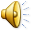 Chùm quả ngọt
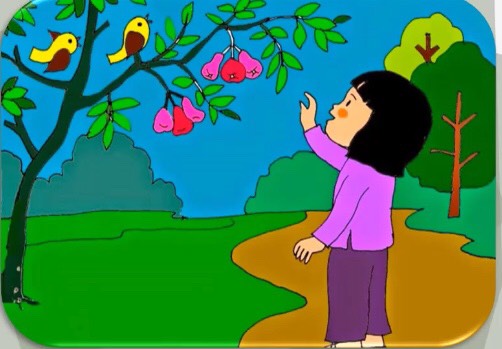 Rung rinh chùm quả mùa xuânNhìn xa thì ấm, nhìn gần thì no
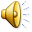 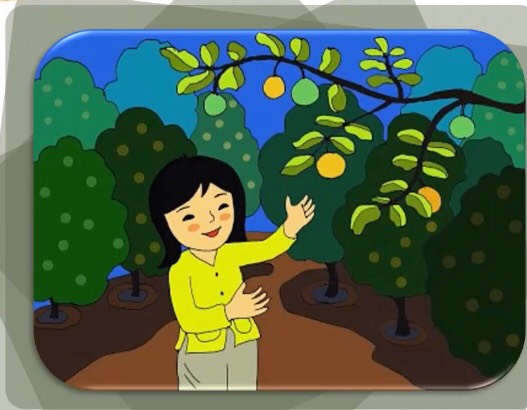 Quả nào quả ấy tròn voCành la, cành bỗng thơm tho khắp vườn
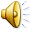 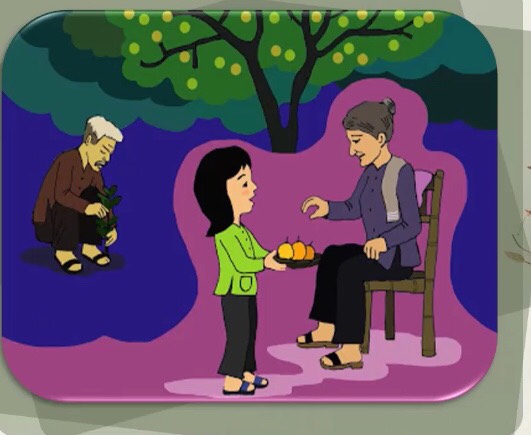 Tay ông năm ấy trồng ươmBây giờ cháu hái quả thơm biếu bà.
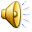 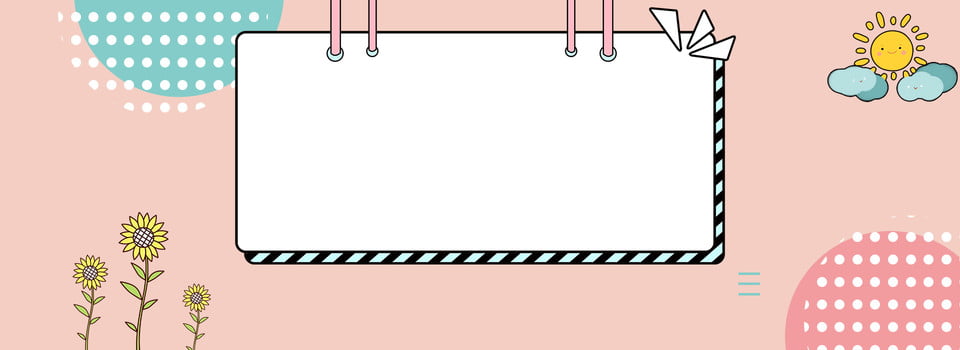 Đàm thoại
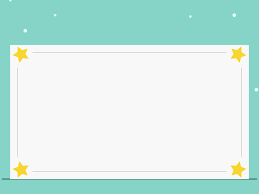 Cô vừa đọc cho các con nghe bài thơ gì?
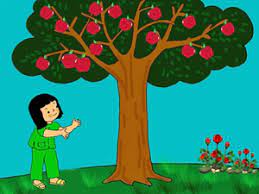 Bài thơ: “Chùm quả ngọt ”
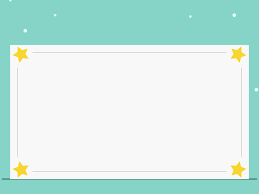 Bài thơ do ai sáng tác?
Bài thơ do Tạ Hữu Nguyên sưu tầm
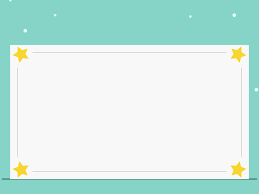 Chùm quả trong bài thơ được tác giả miêu tả như thế nào?
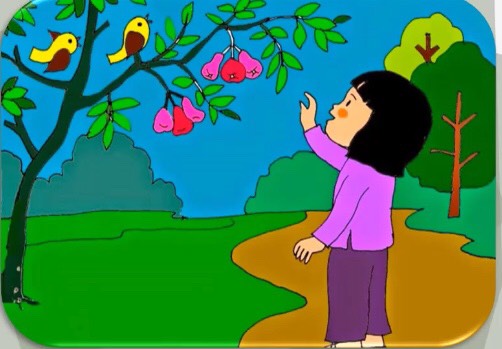 Chùm quả rất đẹp và ngon
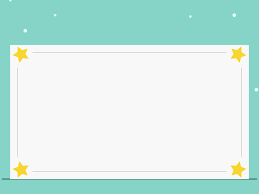 Các quả và các cành cây như thế nào?
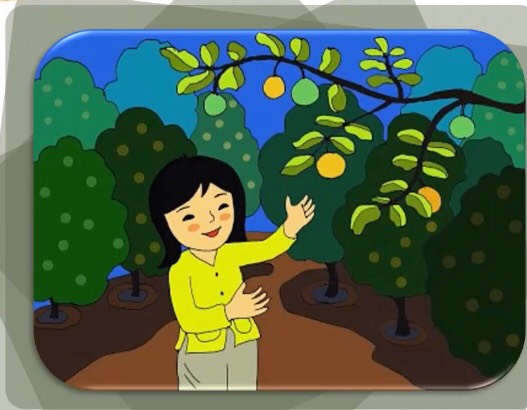 Quả thì tròn vo và cành cây vừa “la”
vừa “bổng”
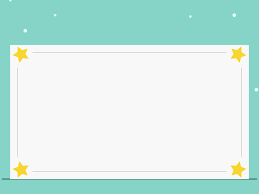 Các con biết“ tròn vo”;” cành la”;”cành bổng”là gì  không ?
- “Tròn vo” là quả tròn đều.
- “Cành la” là cành ở dưới thấp.
- “Cành bổng: là những cảnh ở trên cao .
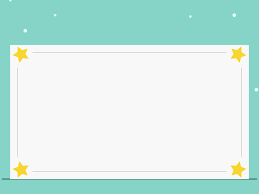 Ai là người đã trồng cây?Đến khi cây cho quả thơm thì bạn nhỏ đã làm gì?
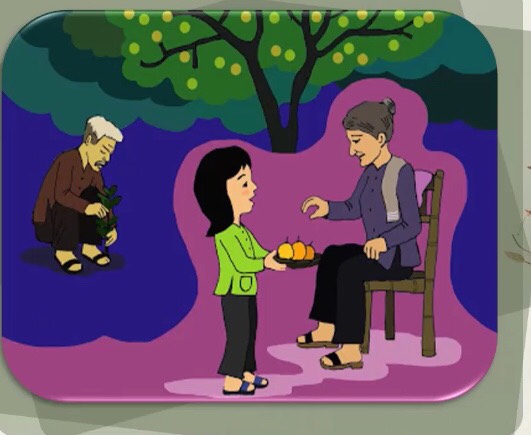 Ông đã trồng cây .
Bạn nhỏ đã hái quả thơm biếu bà.
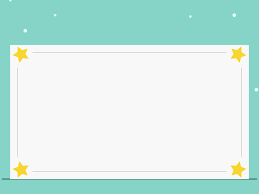 Qua bài thơ, các con rút ra được bài học gì?
Qua bài thơ, không chỉ miêu tả vẻ đẹp của chùm quả ngọt mà còn là tấm lòng hiếu thảo của cháu bé đối với ông bà .Qua bài thơ này chúng mình hãy học tập theo em bé nhé,luôn biết ơn  hiếu thảo với ông bà cha mẹ !
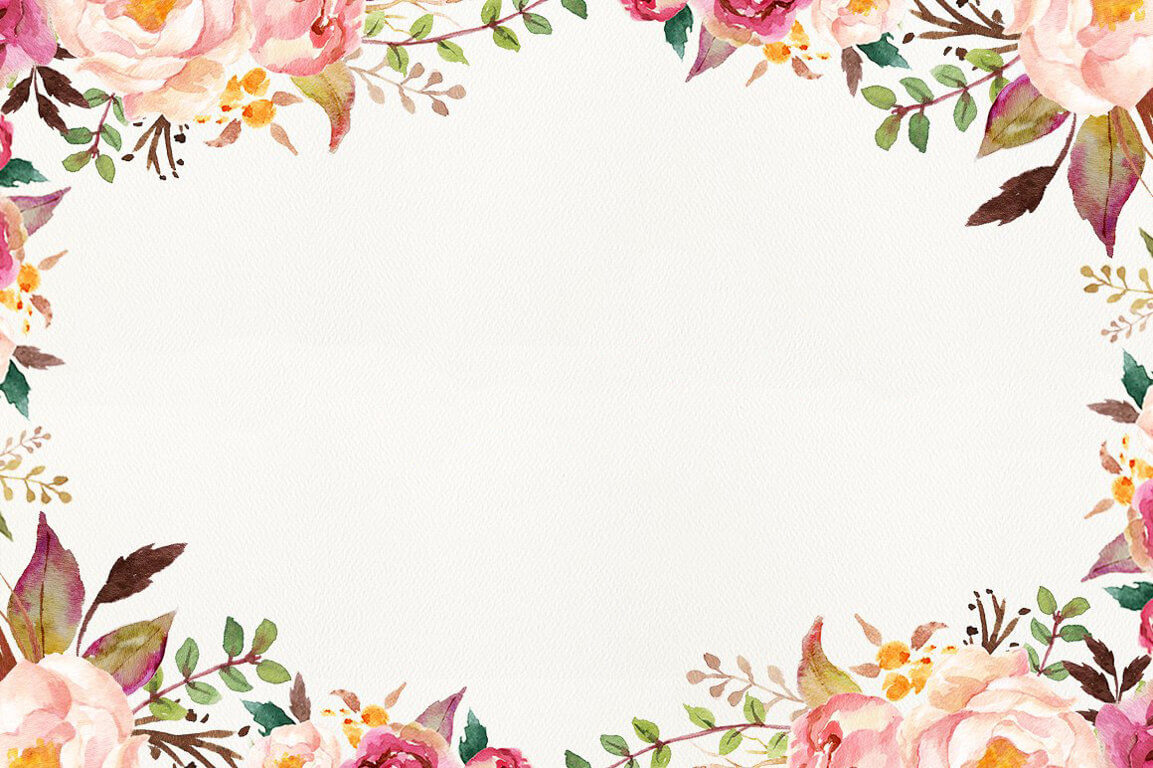 XIN Chào VÀ HẸN GẶP LẠI !